Broward County Public Schools
AdvancED STAKEHOLDER SURVEY RESULTS
2015-2016
[Speaker Notes: WELCOME
INTRODUCTIONS]
Stakeholder Feedback: Strong Feedback
25,507 answered the Early Elementary Survey

41,918 responded to the Elementary Student Survey

 73,144 responded to the Middle and High School Student Survey
A total of 208,371 individuals participated
11,822 school-based Staff members 

55,980 Parents participated
AdvancED Accreditation External Review
2
Early Elementary Feedback
98% respond “Yes” to:

My teacher wants me to learn. 

My teacher wants me to do my best. 

My school has books for me to read.
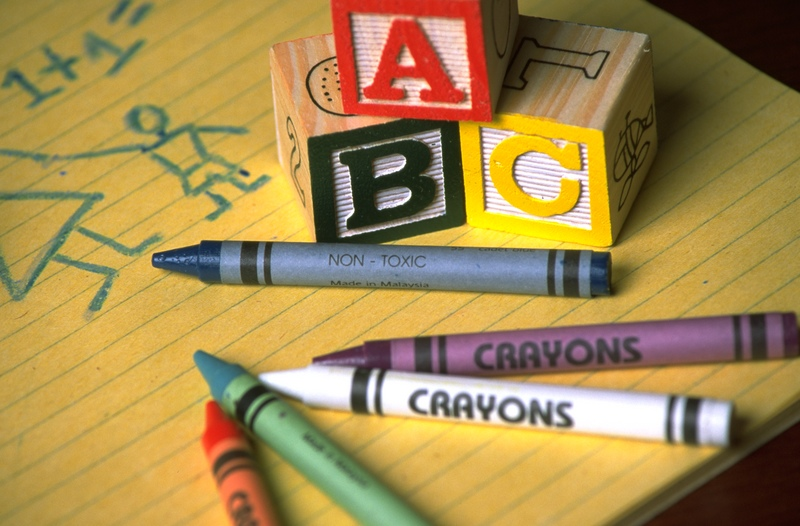 Over 90% respond “Yes” to:

I learn new things in school. 

I am safe at school. 

My teacher tells me when I do good work.
AdvancED Accreditation External Review
3
Student Elementary Responses
90% or more respond “I Agree” to:
In my school my principal and teachers want every student to learn. 
In my school I am learning new things that will help me. 
In my school my teachers want me to do my best work. 
My teachers help me learn things I will need in the future. 
My teachers use different activities to help me learn. 
My teachers tell me how I should behave and do my work. 
My school has many places where I can learn, such as the library. 
My school has computers to help me learn. 
My principal and teachers help me to be ready for the next grade.
AdvancED Accreditation External Review
4
Middle and High School Feedback
The Middle and High School Student, Staff, and Parent surveys were completed by selecting from among five response options (Strongly Agree to Strongly Disagree).
These average ratings suggest that, overall, Staff and Parents have similar positive views of their schools while students tended to have less favorable views.
The average scores for these groups are:
Middle and High School Student = 3.47
Staff = 4.06
Parents = 4.08
AdvancED Accreditation External Review
5
Parent Feedback
Average score of 4.2 or higher for the following statements
Our school's purpose statement is clearly focused on student success. 

Our school has high expectations for students in all classes. 

My child knows the expectations for learning in all classes. 

Our school provides a safe learning environment.
AdvancED Accreditation External Review
6
Summary
Student Achievement: 
Improved in 20% of the indicators and remained stable in 60% of indicators
Survey:
Strong participation on AdvancED survey: A total of 208,371 individuals participated
Staff and parents overall had positive views of their schools
AdvancED Accreditation External Review
7